Муниципальное автономное  общеобразовательное учреждение«Коктюльская средняя общеобразовательная школа»627046, Тюменская область, Ялуторовский район, с. Коктюль, ул. Школьная,13, тел.96-197, koktul_school@inbox.ru
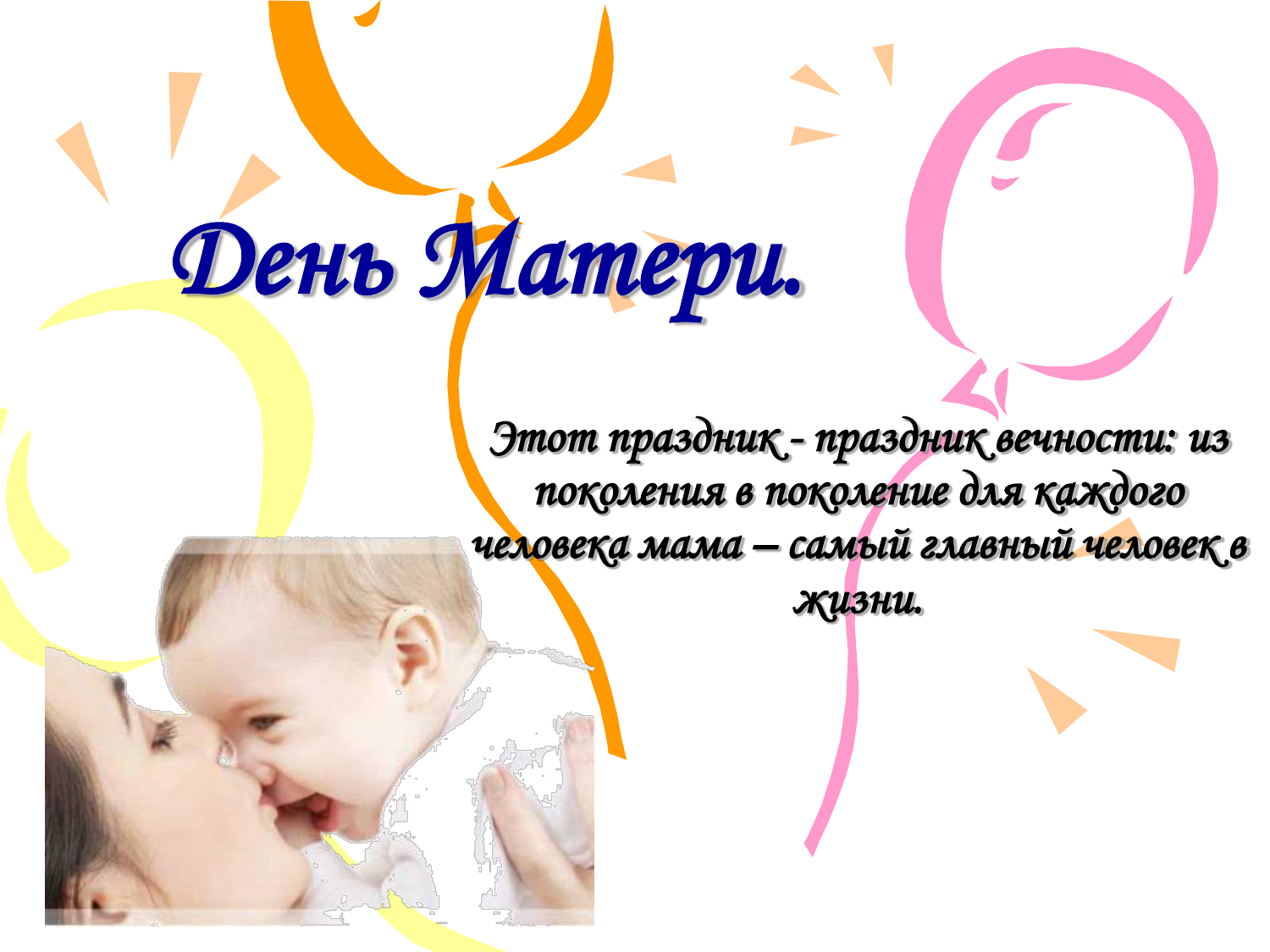 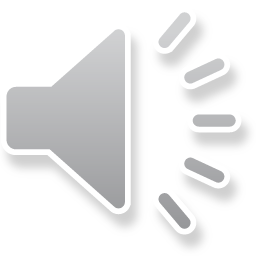 В последнее воскресенье ноября в России отмечают особый праздник – 
День матери.
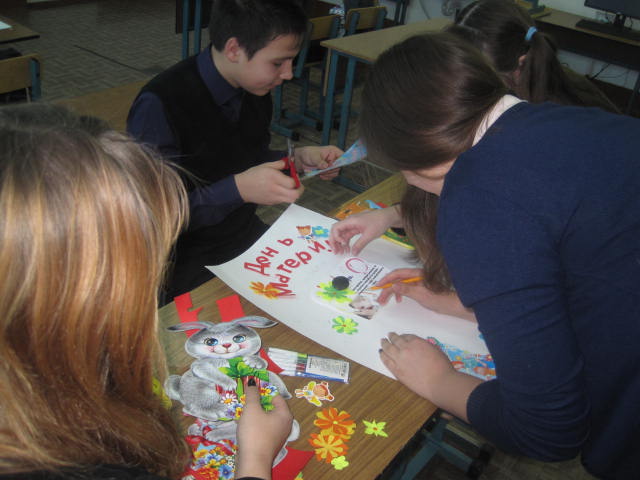 Перед  праздником учащиеся изготовили поздравительную стенгазету на село
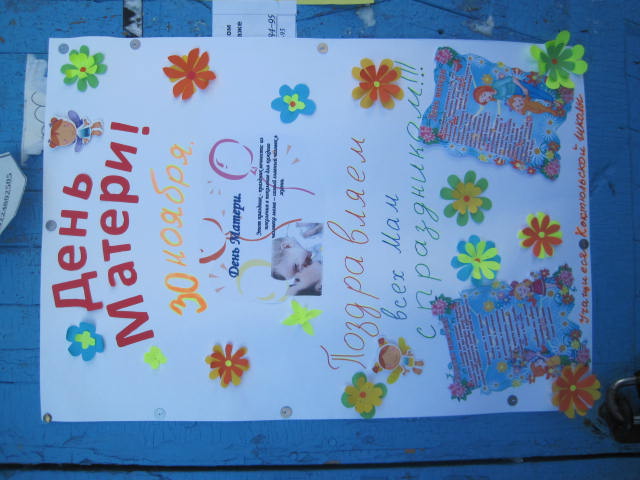 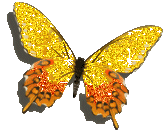 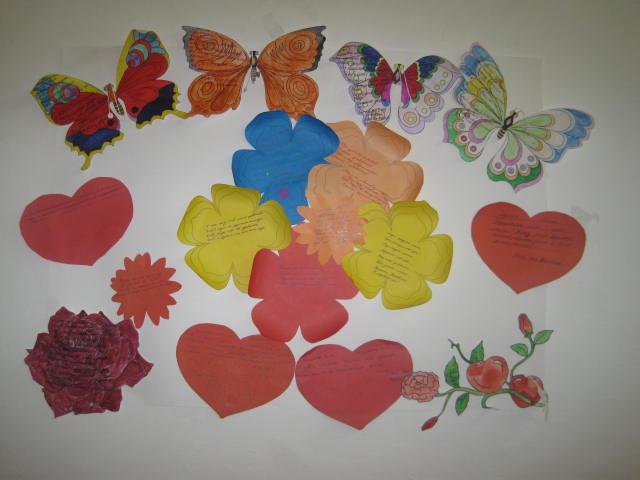 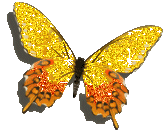 Для мам ребята написали сочинения и поздравления на цветах и бабочках
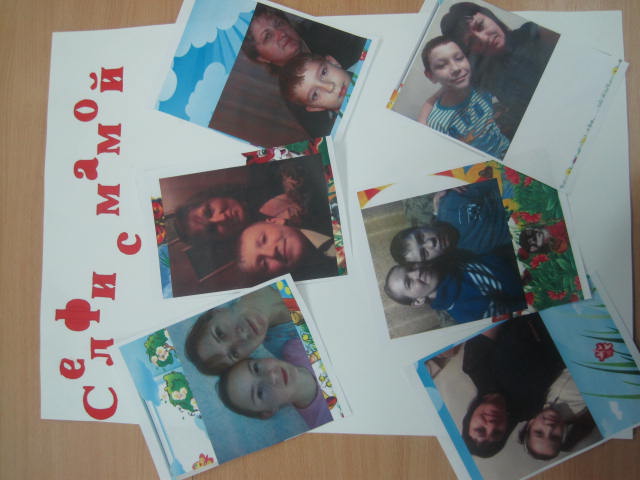 Самые активные учащиеся приняли участие в акции «Селфи с Мамой»
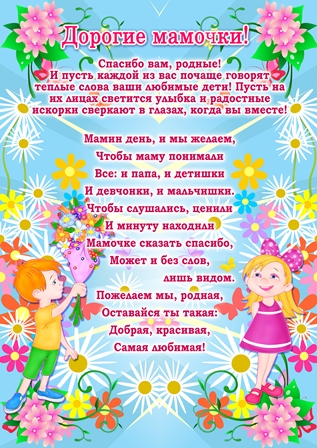 27 ноября 2015 года в МАОУ «Коктюльская СОШ» прошёл праздничный концерт, посвящённый Всероссийскому Дню Матери
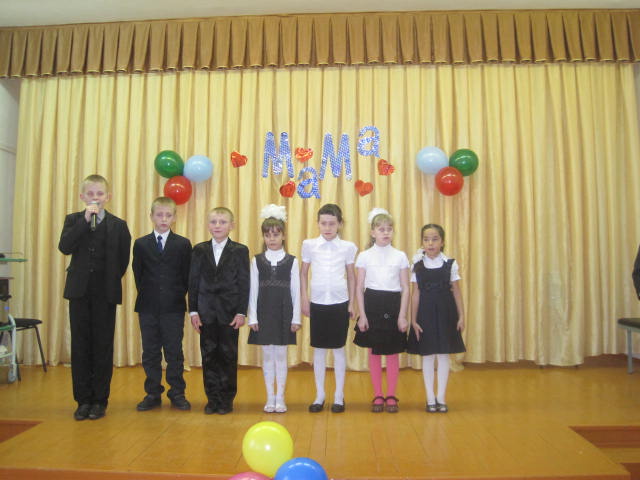 Детский сад подарил мамам и бабушкам стихотворения и песню
Под сопровождение баяна дети исполнили шуточные частушки и развеселили дорогих мамочек.
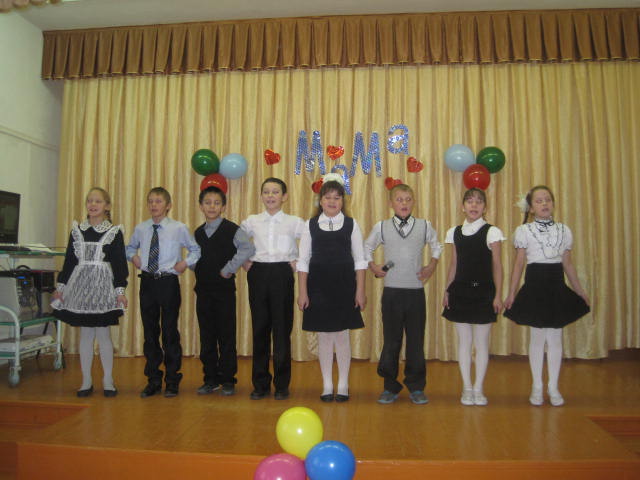 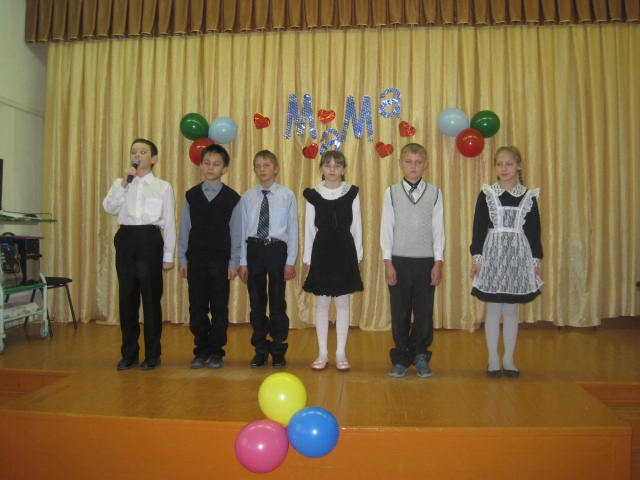 Ребята рассказывали стихотворения и исполняли шуточные песни для мам
Группа «Девчонки» с танцем «Бенг-Бенг»
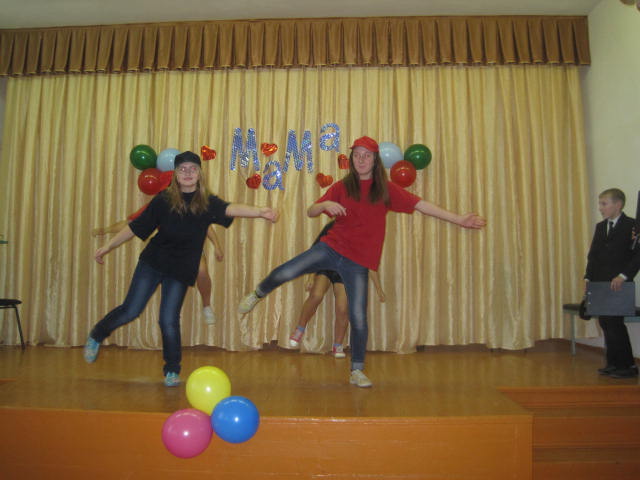 Группа «Большая перемена» с песней «Конопатая девчонка»
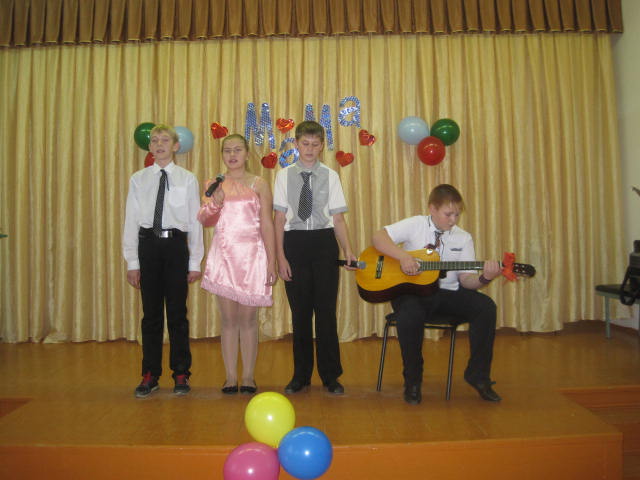 Малыши из детского сада подарили мамам весёлый танец
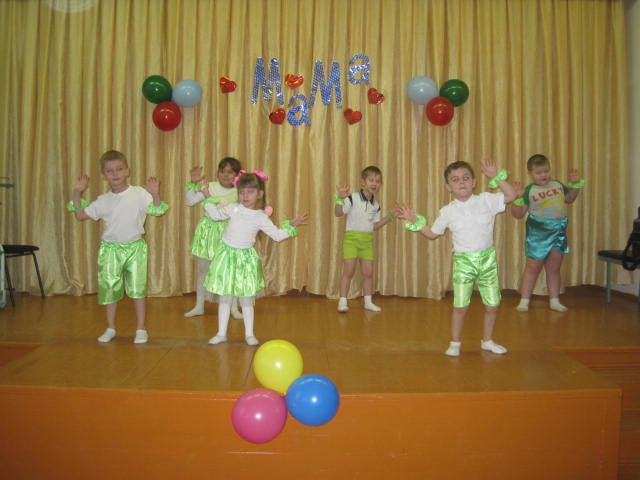 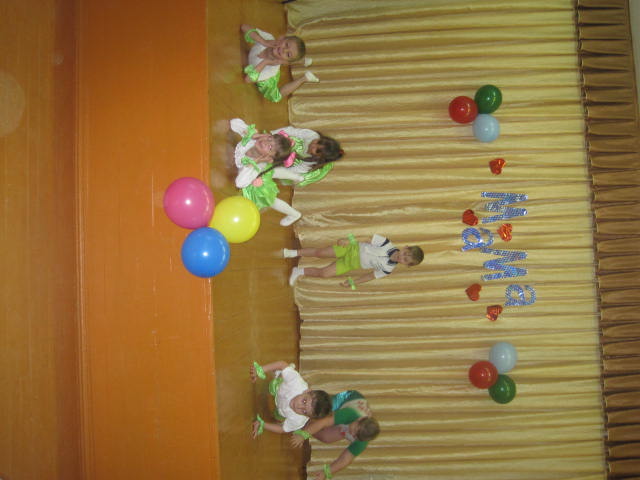 Танец «Маленьких лягушат»
Не обошлось и без сценок, учащиеся 5-х и 6-х классов показали сценки: «Пора в школу» и  «Домашнее сочинение»
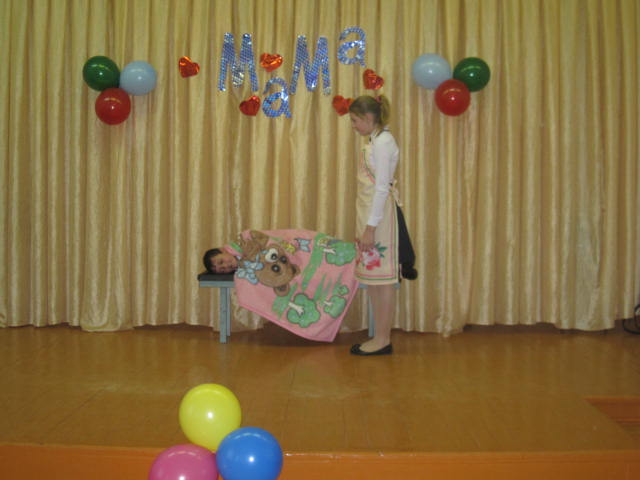 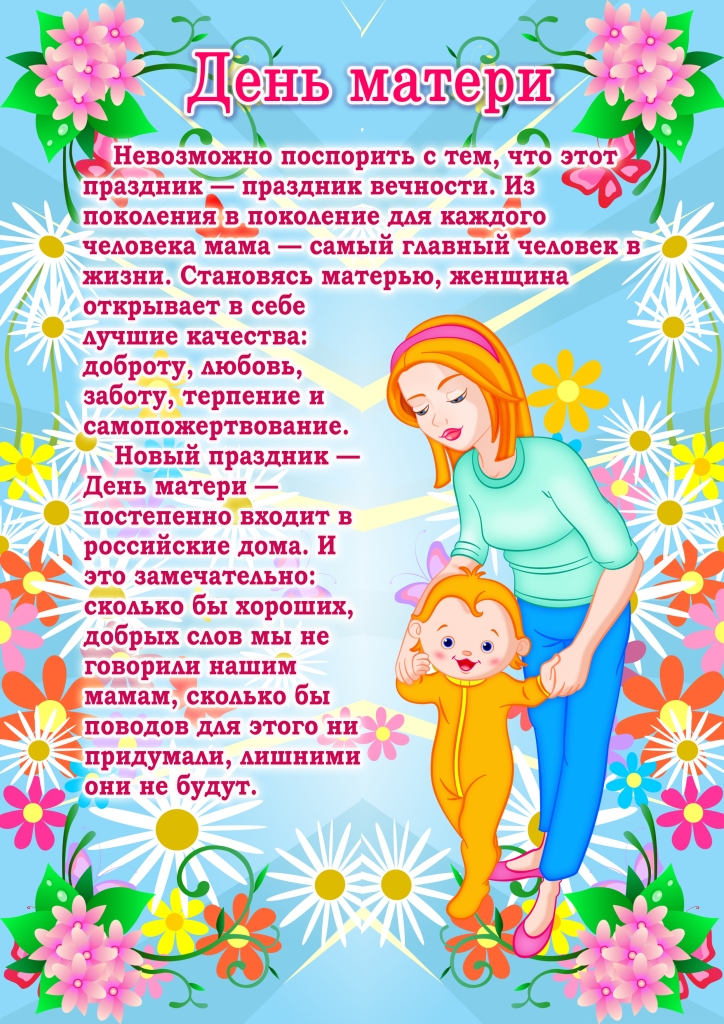 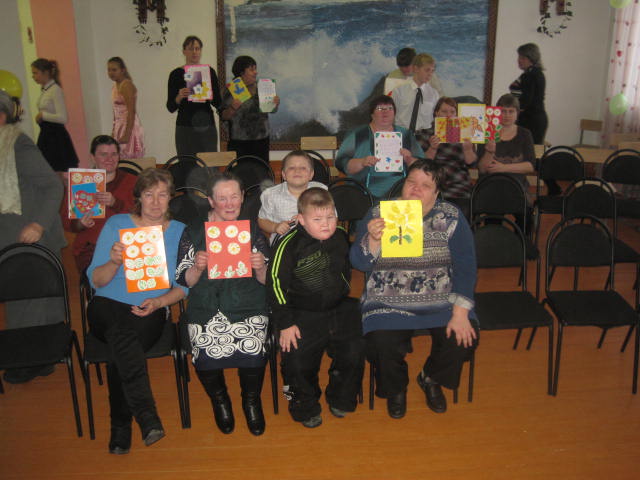 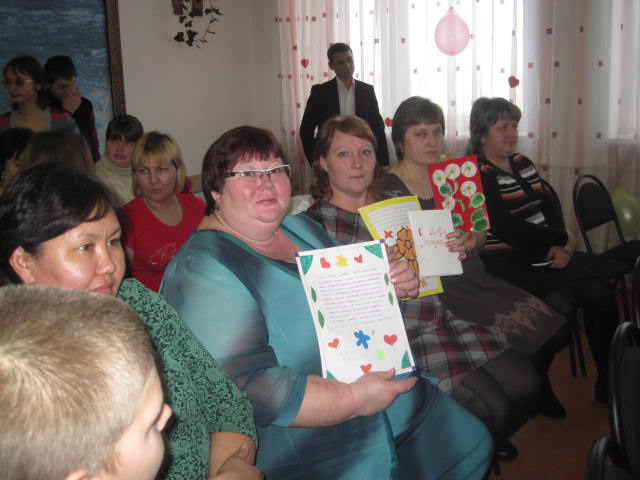 в заключении праздничного концерта ребята подарили всем мамам поздравительные открытки и сувениры, которые сделали своими руками.
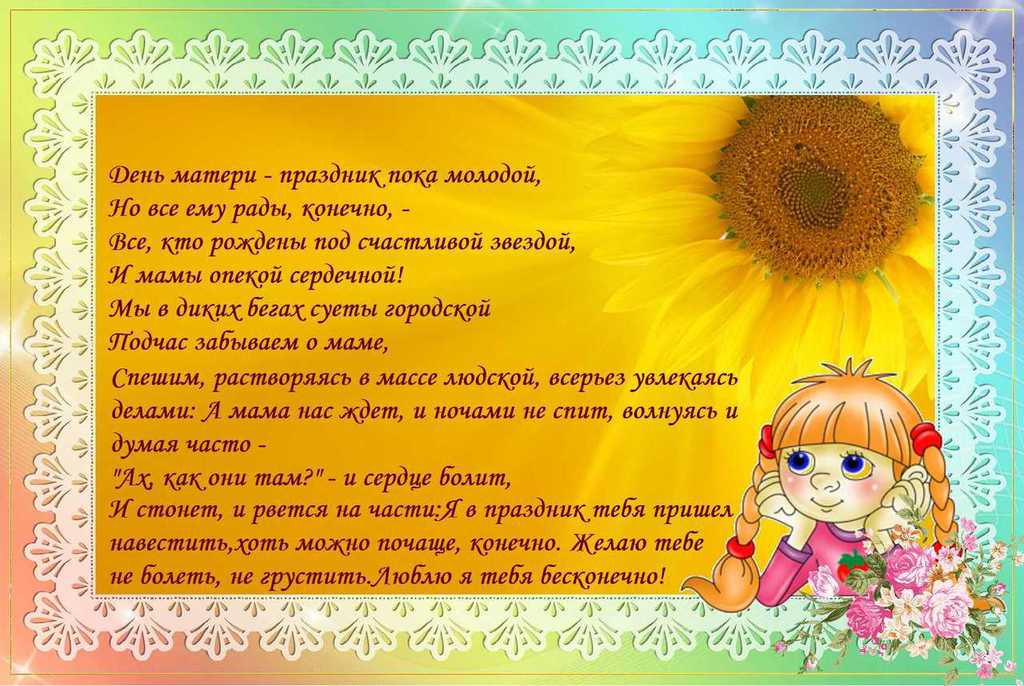 Педагог-организатор: Пидукова Т.Ю.